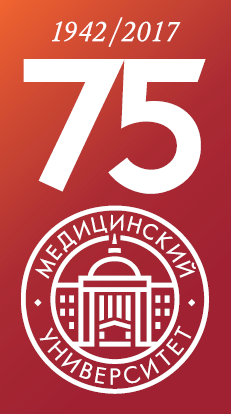 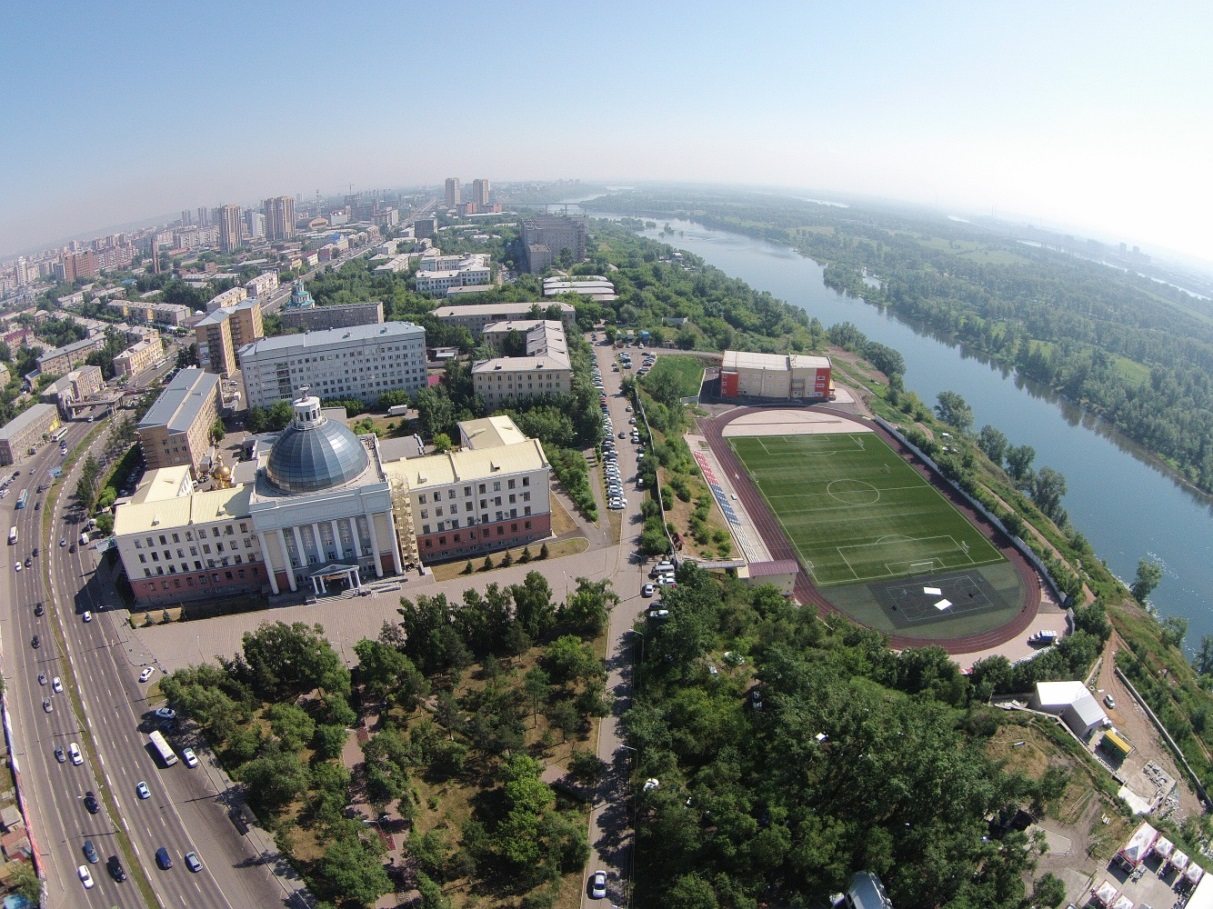 Созыв Конференции работников и обучающихся ФГБОУ ВО им. проф. В.Ф. Войно-Ясенецкого Минздрава России
Проректор по организационно-правовой работе
Кулешова О.В.
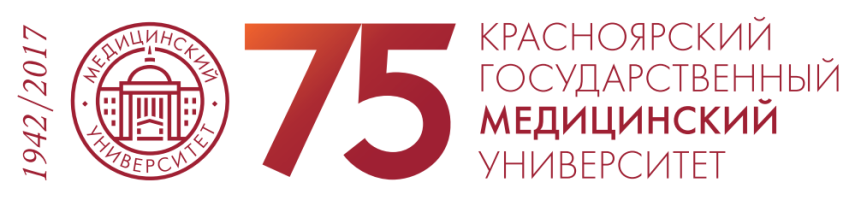 Вопросы для включения в повестку Конференции работников и обучающихся
Вопрос 1. Отчет ректора о работе и финансовой деятельности КрасГМУ за 2017 год
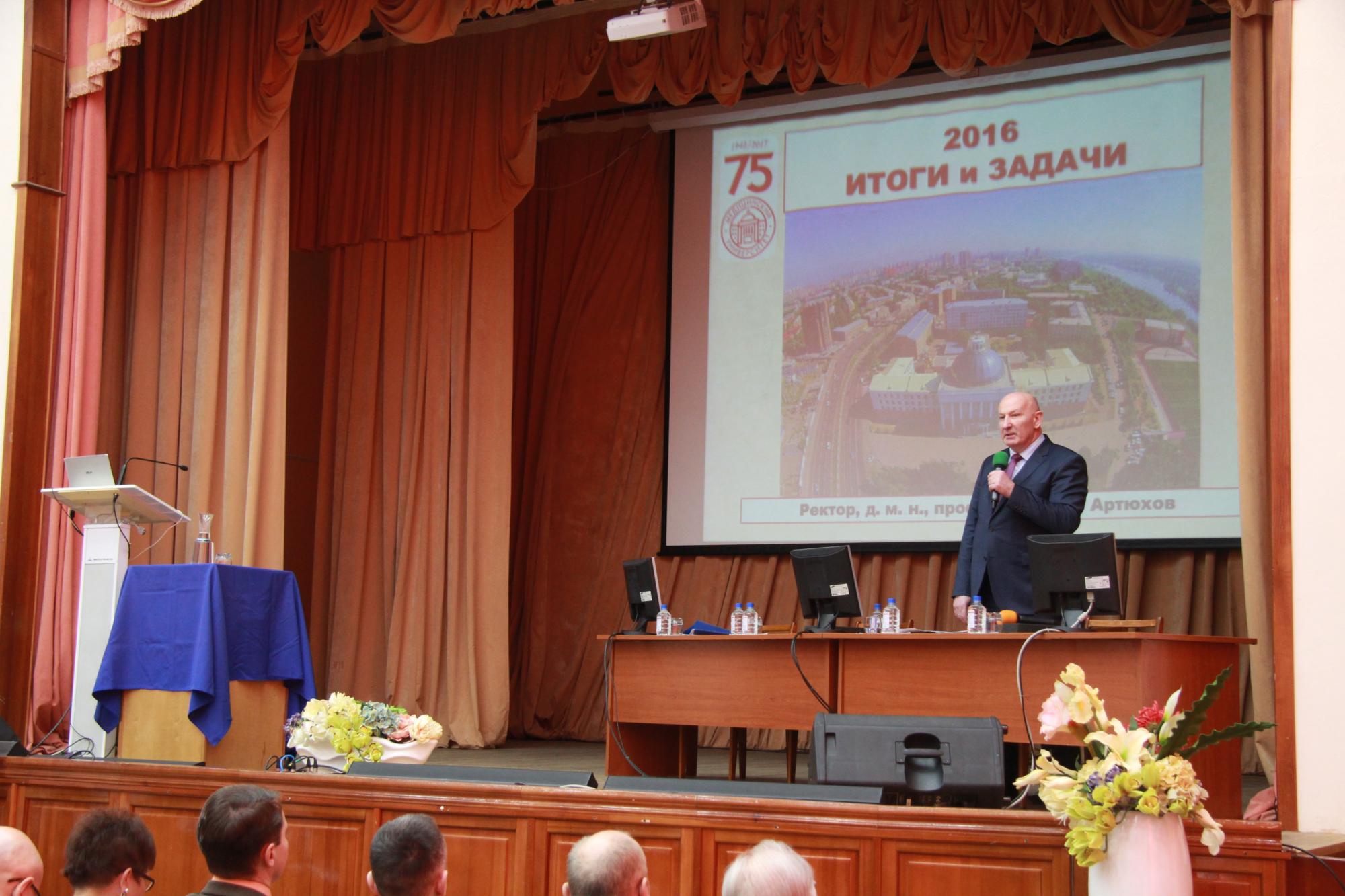 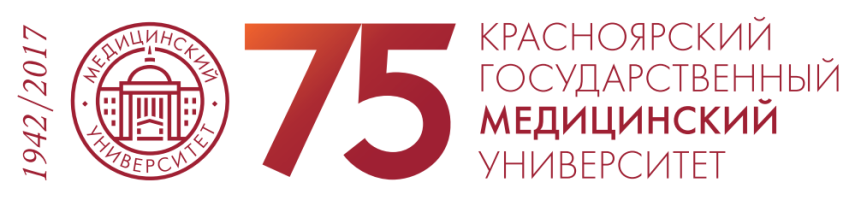 Вопросы для включения в повестку Конференции работников и обучающихся
Вопрос 2. Избрание ректора КрасГМУ
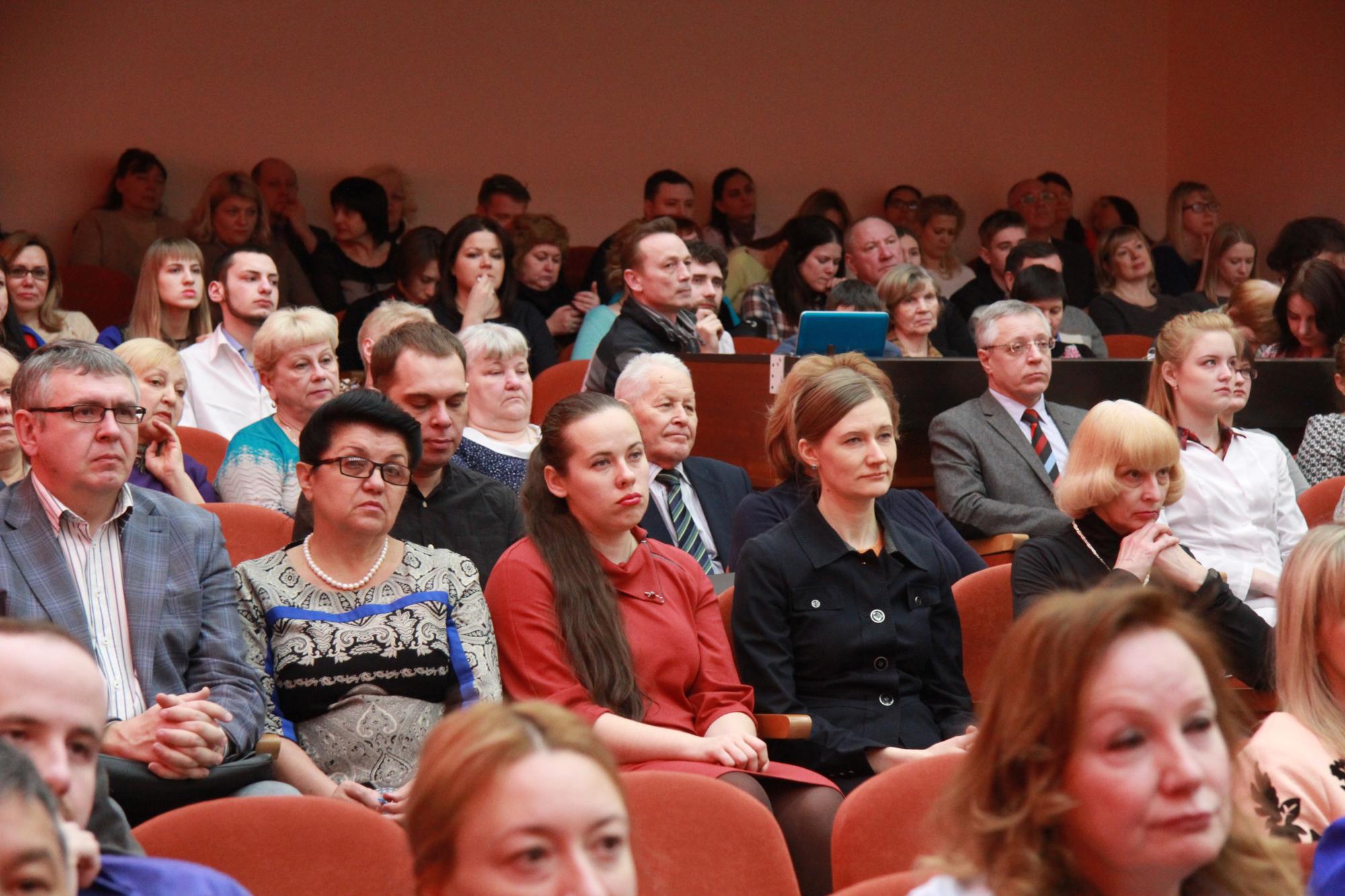 РЕШЕНИЕ УЧЕНОГО СОВЕТА
ОТ 29 СЕНТЯБРЯ 2017 ГОДА
Список кандидатов, прошедших процедуру выдвижения, для избрания на должность ректора  КрасГМУ им. проф. В.Ф. Войно-Ясенецкого
АЛЯМОВСКИЙ
ВАСИЛИЙ ВИКТОРОВИЧ
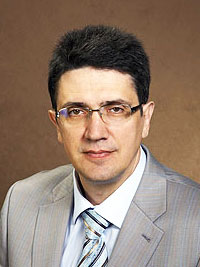 Доктор медицинских наук

Профессор по кафедре стоматологии детского возраста

С 2005 года по настоящее время занимает должность:
руководителя Института стоматологии - научно-образовательного центра инновационной стоматологии
заведующего кафедрой-клиникой стоматологии ИПО

С 2005 года Главный внештатный специалист-стоматолог Министерства здравоохранения Красноярского края

С 2016 года Главный внештатный специалист-стоматолог Сибирского федерального округа
За заслуги в области здравоохранения и многолетнюю добросовестную работу в 2011 году присвоено почетное звание: "ЗАСЛУЖЕННЫЙ ВРАЧ РОССИЙСКОЙ ФЕДЕРАЦИИ"
За многолетний плодотворный труд, профессиональное мастерство и высокие личные достижения в области здравоохранения, науки и подготовки медицинских кадров в 2007 году награжден Нагрудным знаком "ОТЛИЧНИК ЗДРАВООХРАНЕНИЯ"
Кандидатуру Алямовского Василия Викторовича
на должность ректора выдвинули:
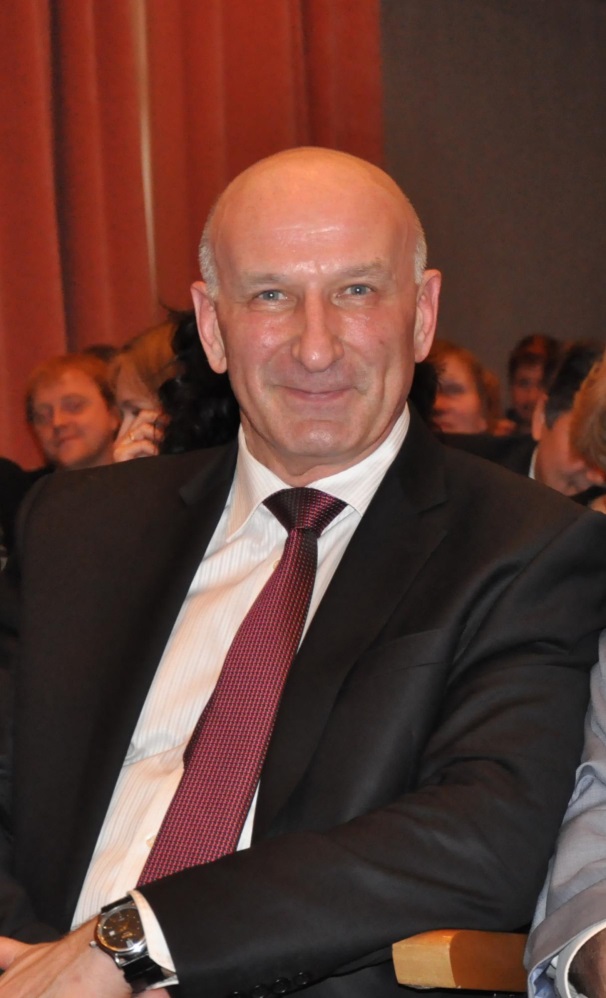 АРТЮХОВ
ИВАН ПАВЛОВИЧ
Доктор медицинских наук

Профессор

Возглавляет Красноярский государственный медицинский университет имени профессора
В. Ф. Войно-Ясенецкого с 24 декабря 2004 года 

С 2002 года заведующий кафедрой управления в здравоохранении ИПО
За заслуги в развитии здравоохранения, медицинской науки и многолетнюю добросовестную работу в 2014 году присвоено почетное звание: "ЗАСЛУЖЕННЫЙ РАБОТНИК ВЫСШЕЙ ШКОЛЫ РОССИЙСКОЙ ФЕДЕРАЦИИ"
За большой вклад в развитие системы медицинского образования Красноярского края в 2017 году награжден почетным знаком Красноярского края
"ЗА ВКЛАД В РАЗВИТИЕ КРАСНОЯРСКОГО КРАЯ"
Кандидатуру Артюхова Ивана Павловича
на должность ректора выдвинули:
Кандидатуру Артюхова Ивана Павловича
на должность ректора выдвинули:
Кандидатуру Артюхова Ивана Павловича
на должность ректора выдвинули:
Кандидатуру Артюхова Ивана Павловича
на должность ректора выдвинули:
Кандидатуру Артюхова Ивана Павловича
на должность ректора выдвинули:
Поддержка кандидатуры 
Артюхова Ивана Павловича исполняющим обязанности Губернатора 
Красноярского края
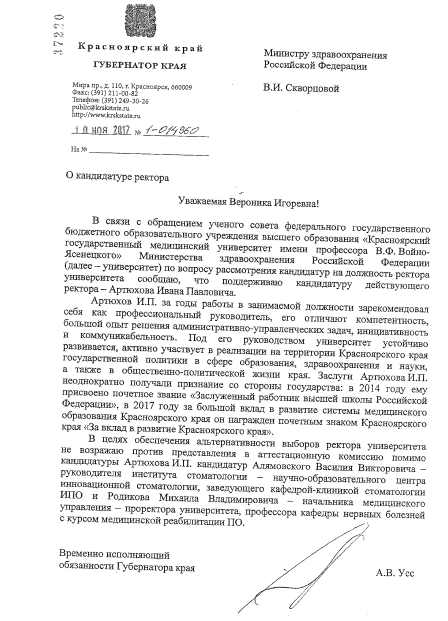 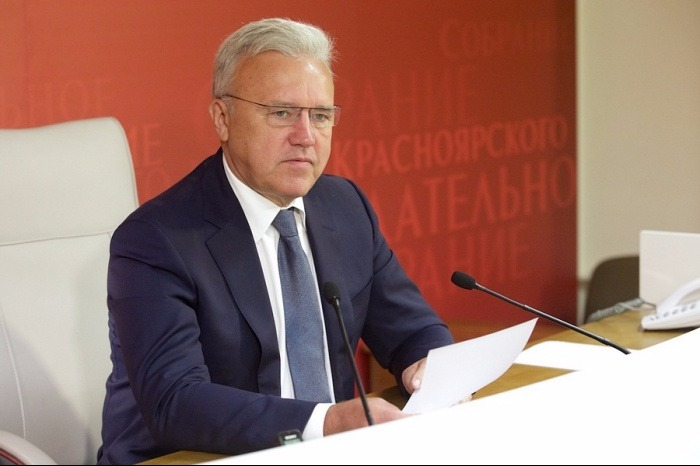 Ходатайство
Ассоциации Совет ректоров медицинских и фармацевтических высших учебных заведений России
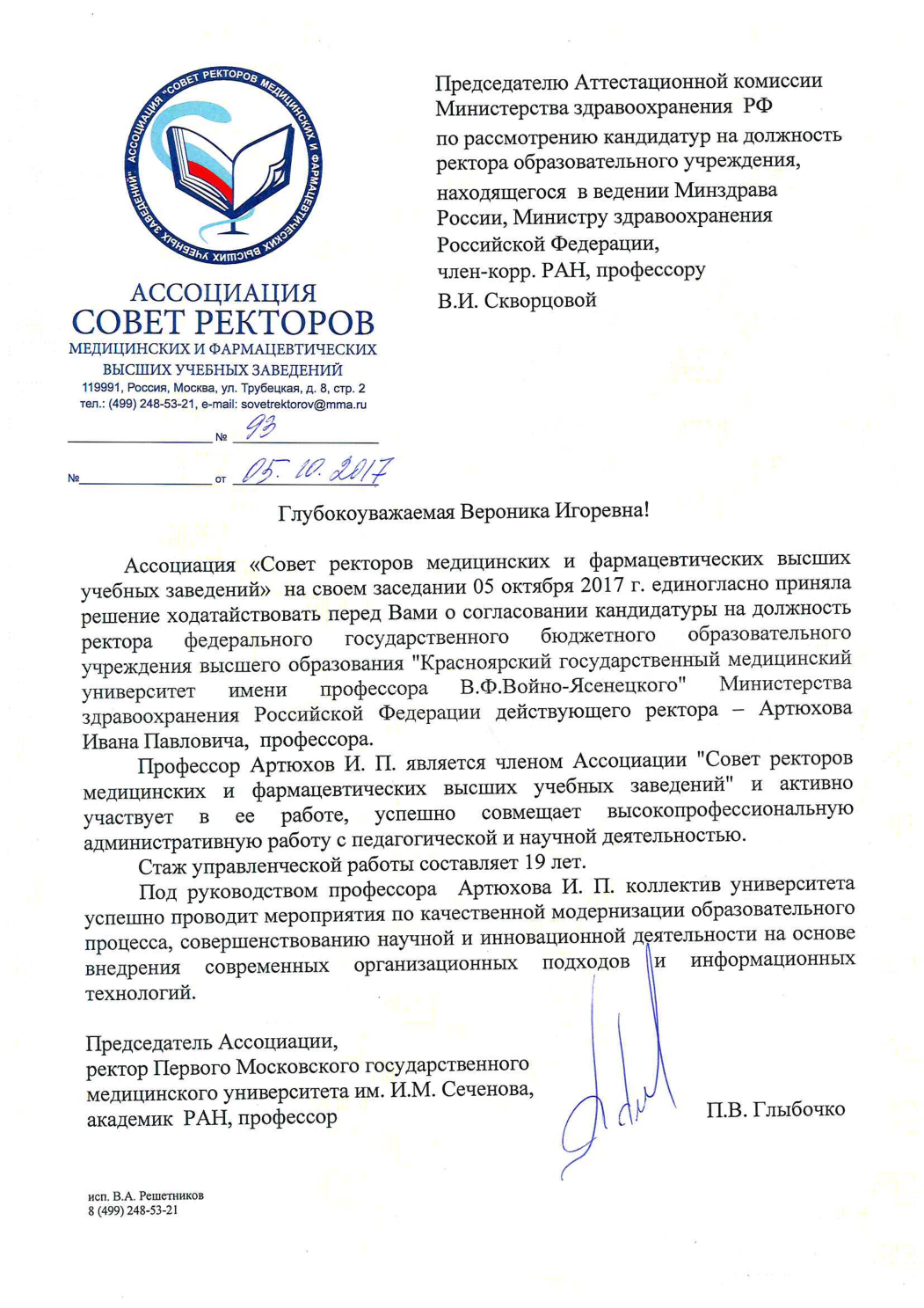 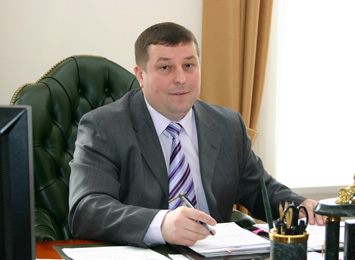 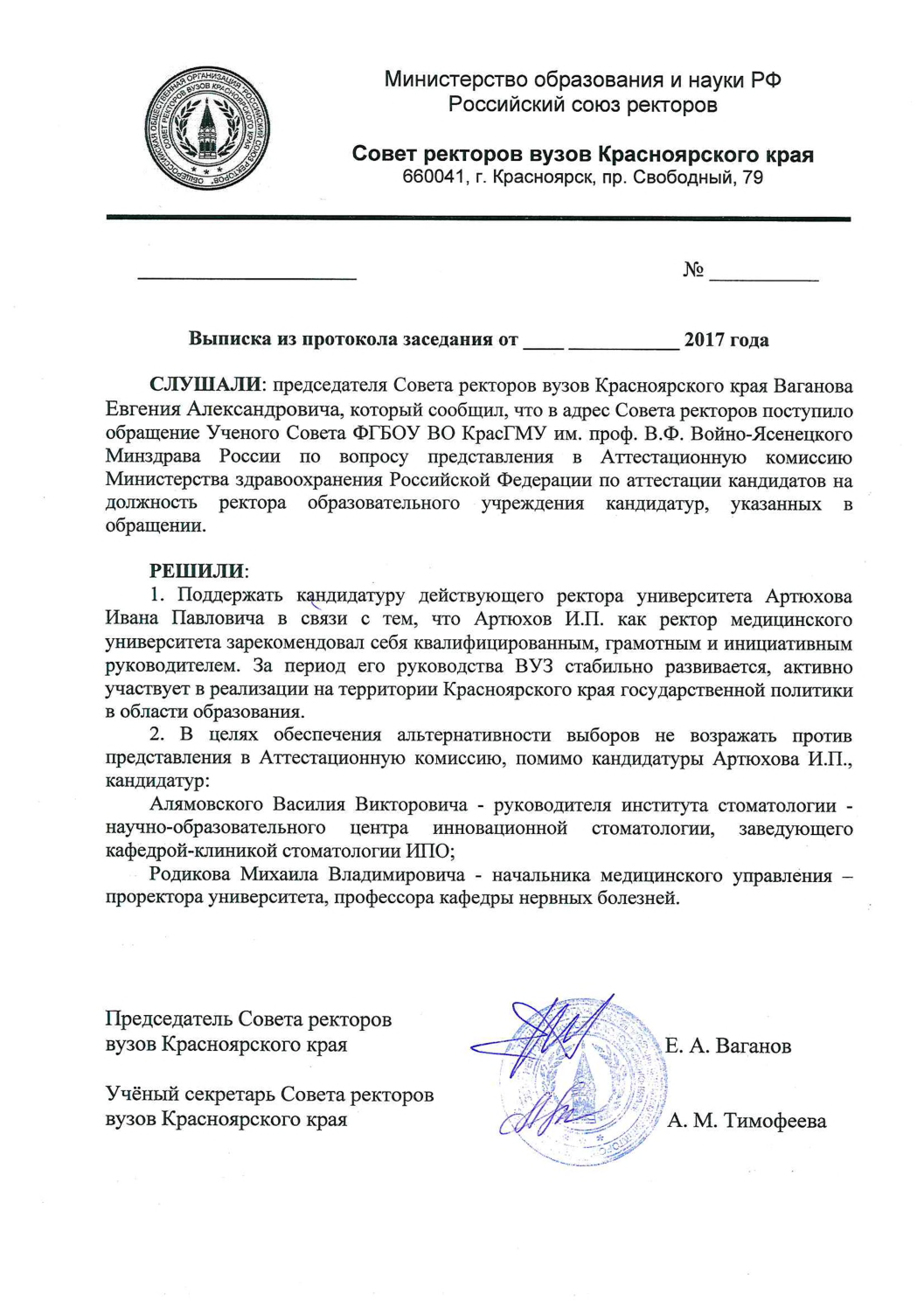 Поддержка кандидатуры 
Артюхова Ивана Павловича
Советом ректоров вузов Красноярского края
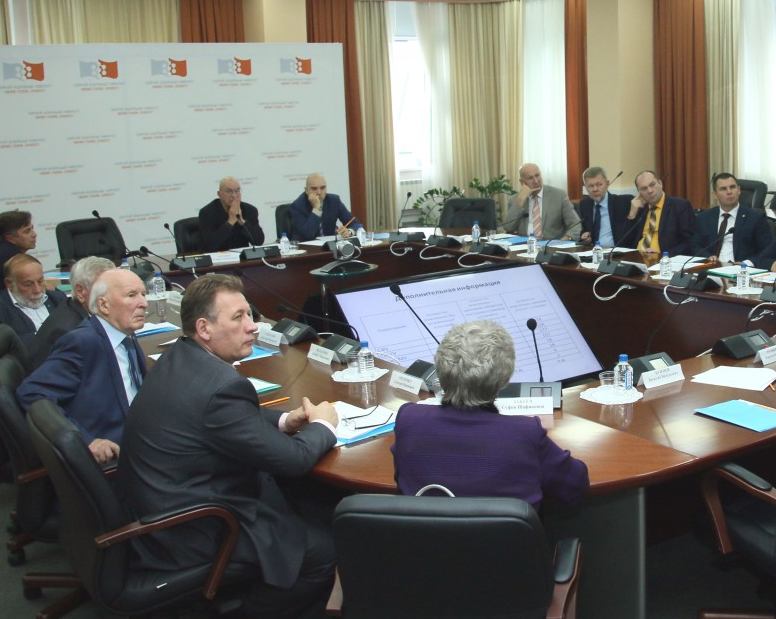 Ходатайство
Красноярской краевой организации профсоюза работников здравоохранения РФ
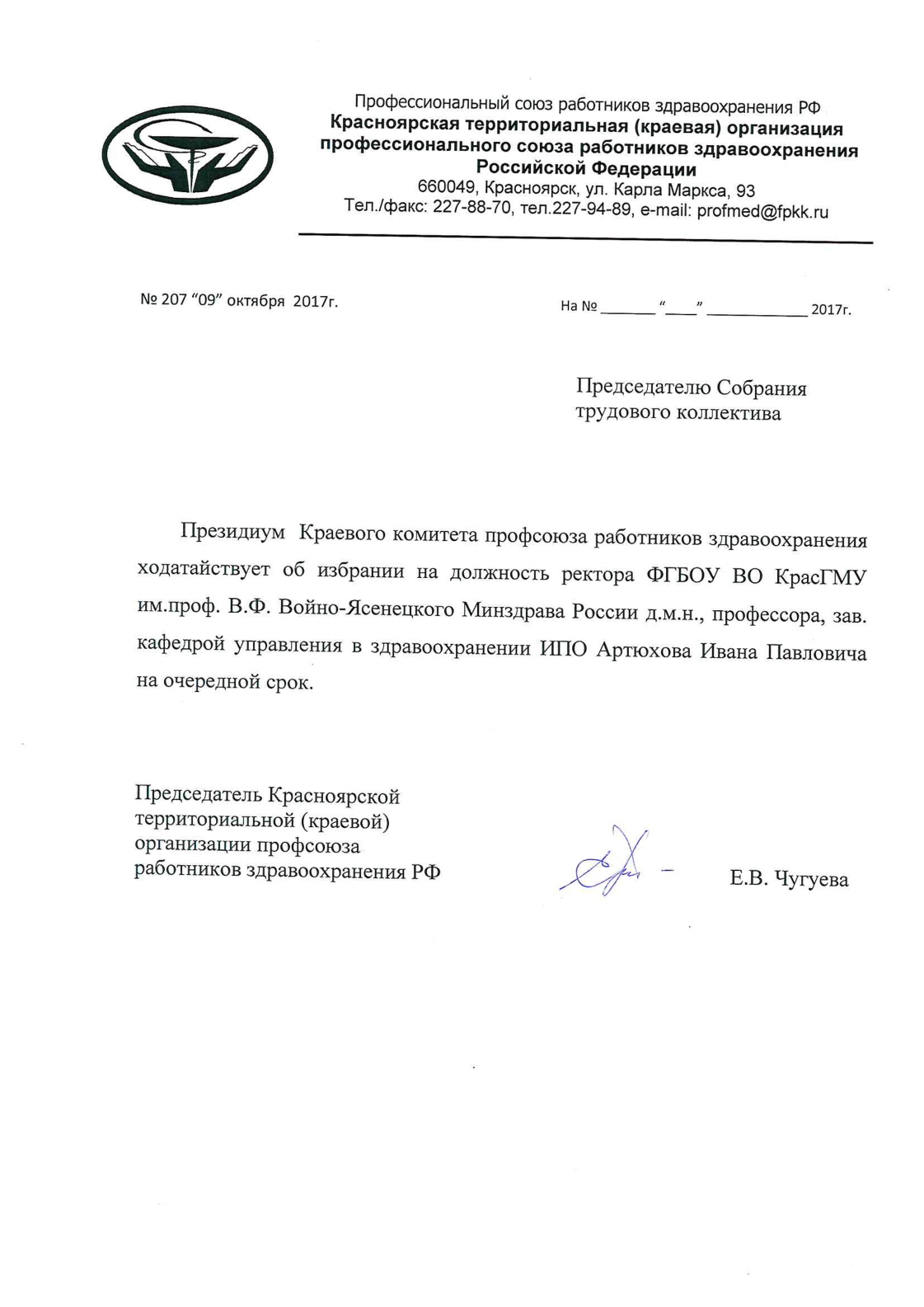 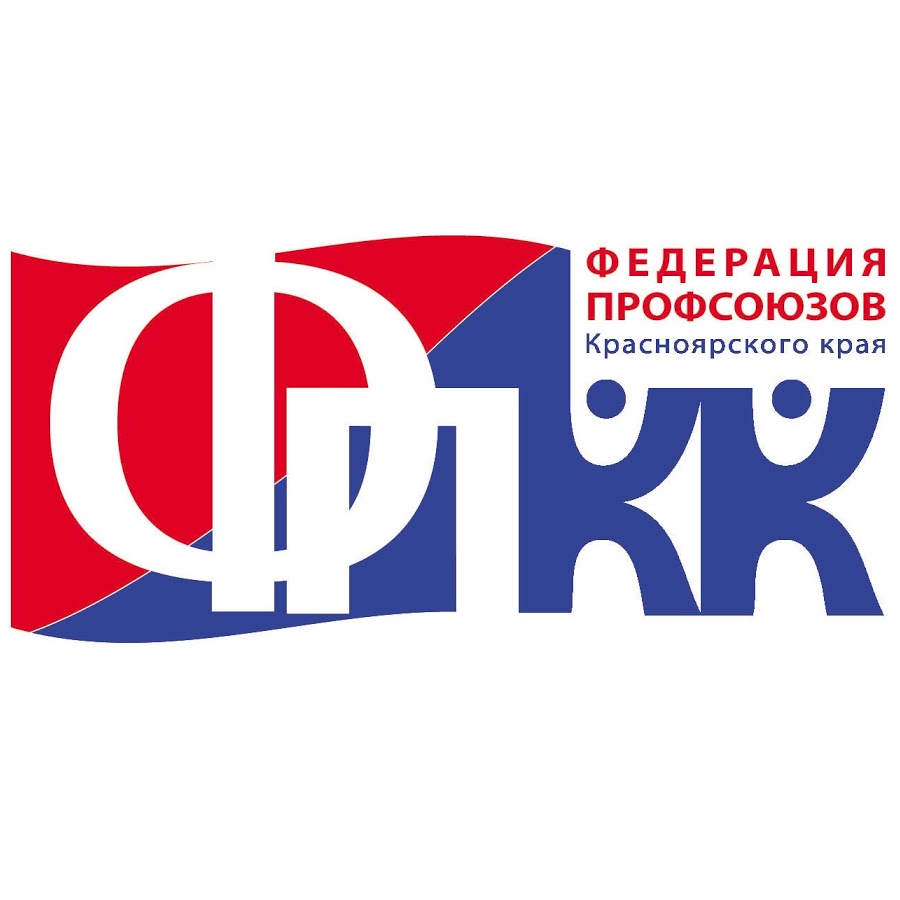 РОДИКОВ МИХАИЛ ВЛАДИМИРОВИЧ
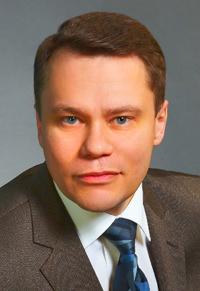 Доктор медицинских наук

Доцент по кафедре нейрохирургии с курсом неврологии

С 2012 года по настоящее время занимает должность начальника медицинского управления – проректора

С 2010 года по настоящее время занимает должность профессора кафедры нервных болезней с курсом медицинской реабилитации ПО
Кандидатуру Родикова Михаила Владимировича
на должность ректора выдвинули:
ОПРЕДЕЛЕН СПИСОК КАНДИДАТУР
на должность ректора
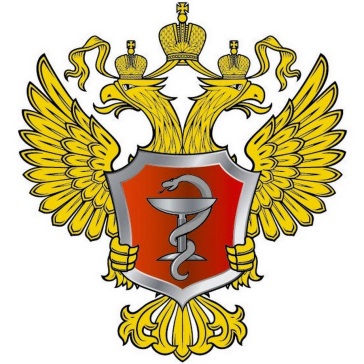 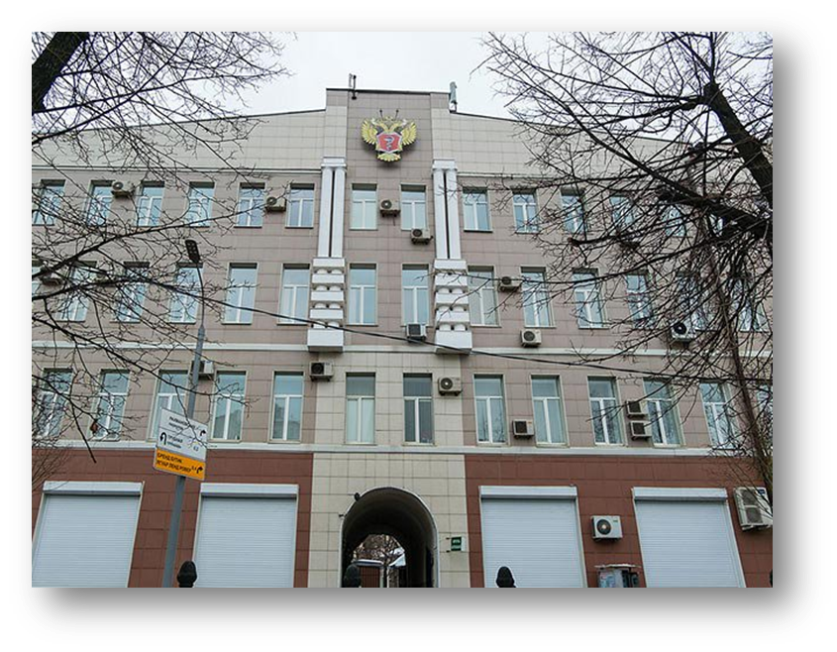 Заседание Аттестационной комиссии Минздрава России от 29 января 2018 года
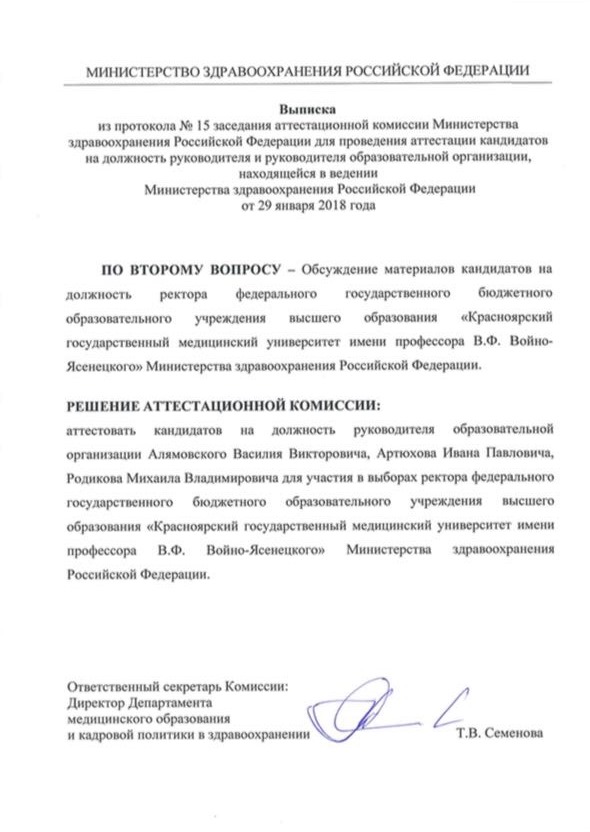 По всем кандидатурам принято решение об аттестации кандидата на должность ректора
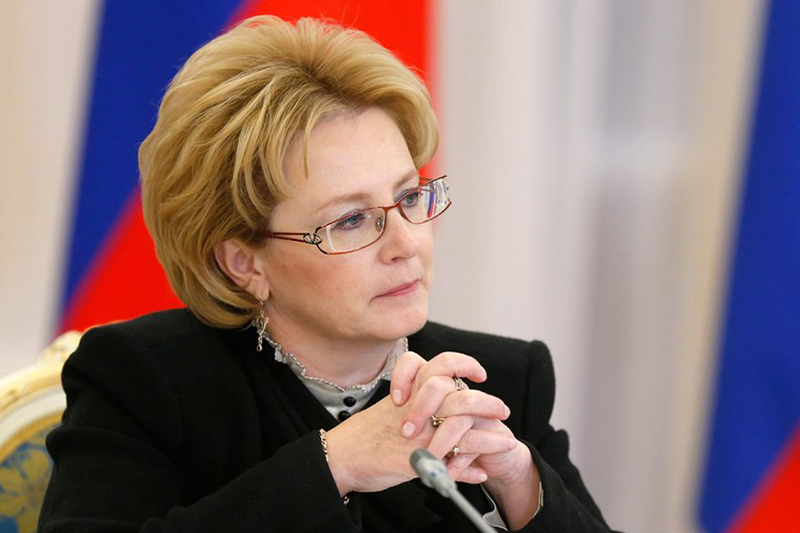 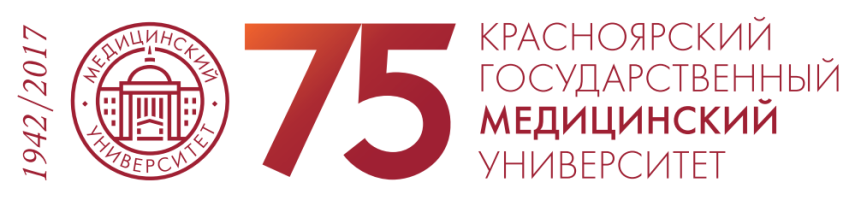 Вопросы для включения в повестку Конференции работников и обучающихся
Вопрос 3. Довыборы в состав Ученого Совета КрасГМУ
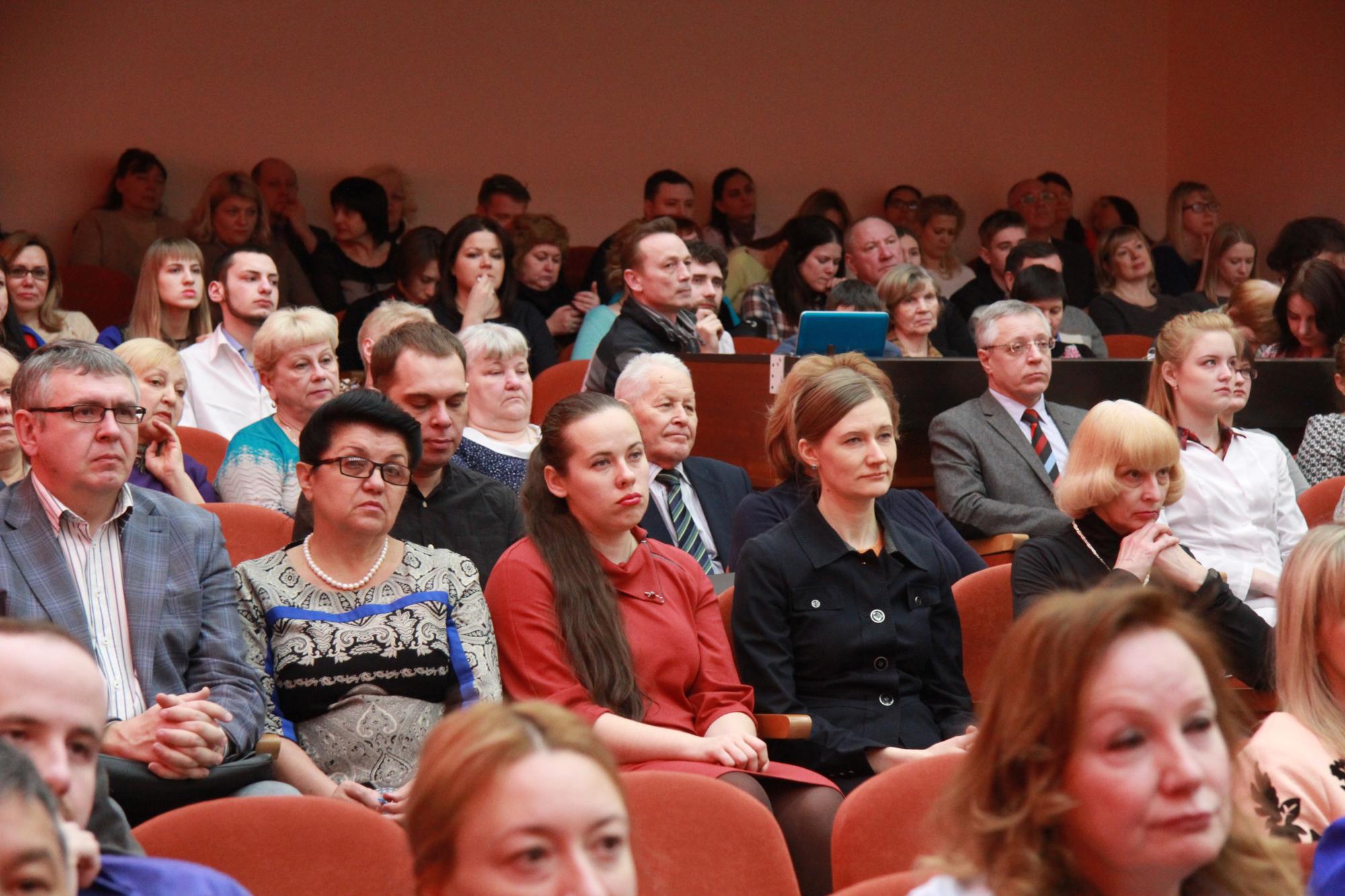 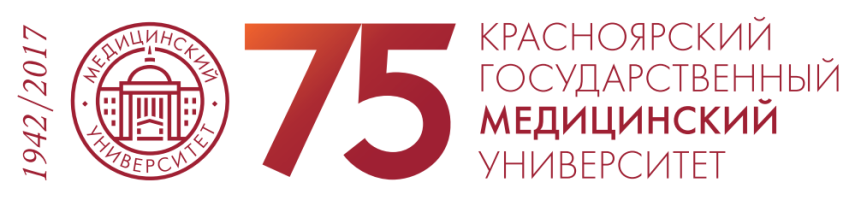 Вопросы для включения в повестку Конференции работников и обучающихся
Вопрос 4. Информация о результатах подведения рейтинга среди профессорско-преподавательского состава КрасГМУ
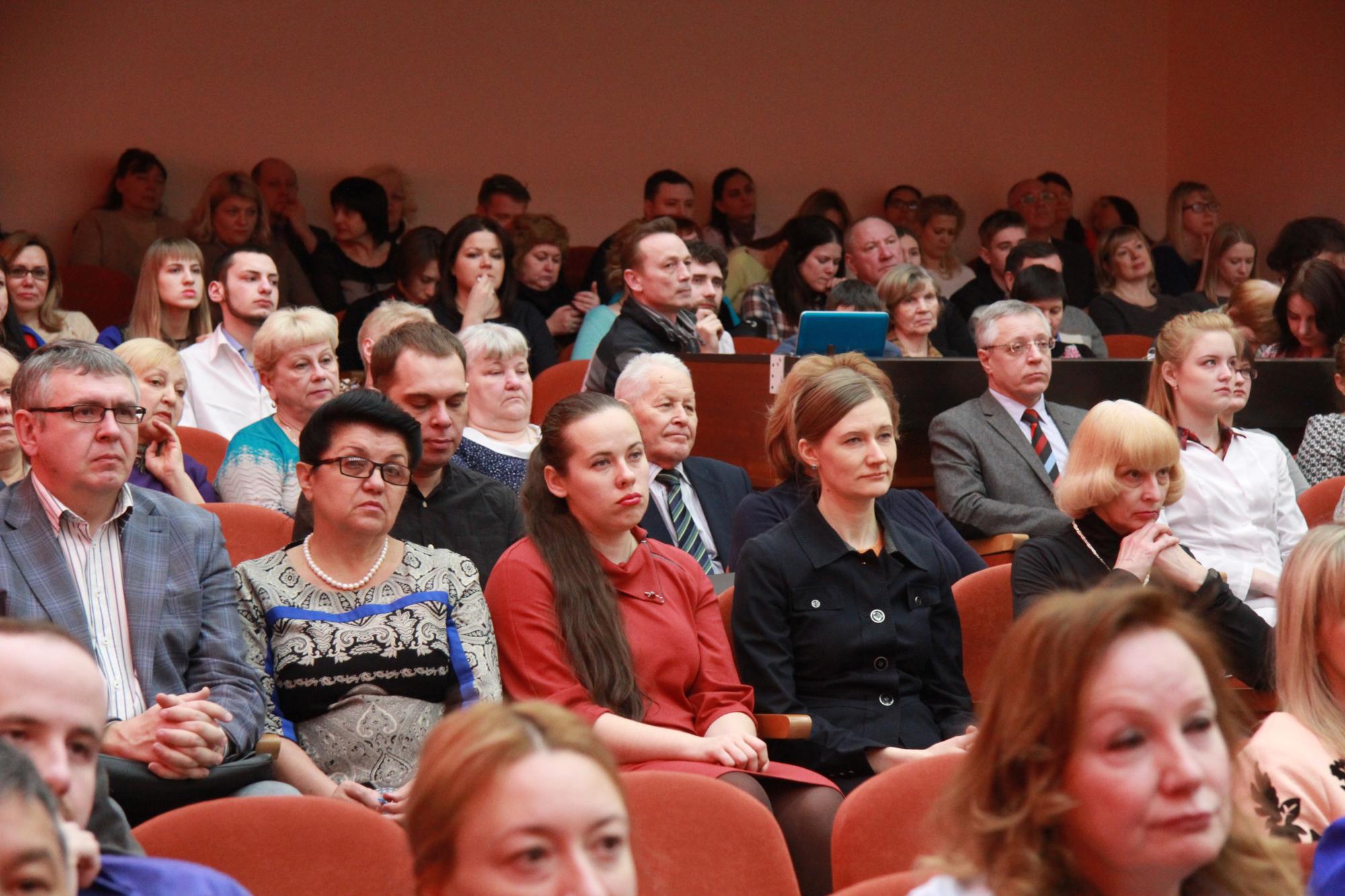 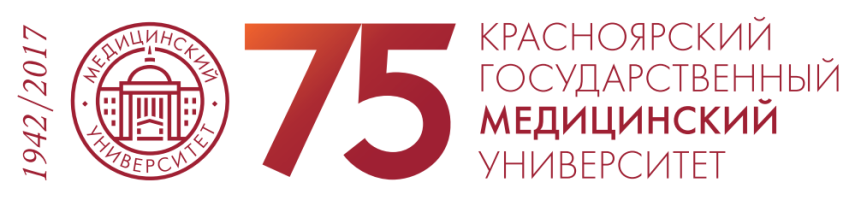 Вопросы для включения в повестку Конференции работников и обучающихся
Вопрос 5. Итоги конкурса "Лучший работник по должности"
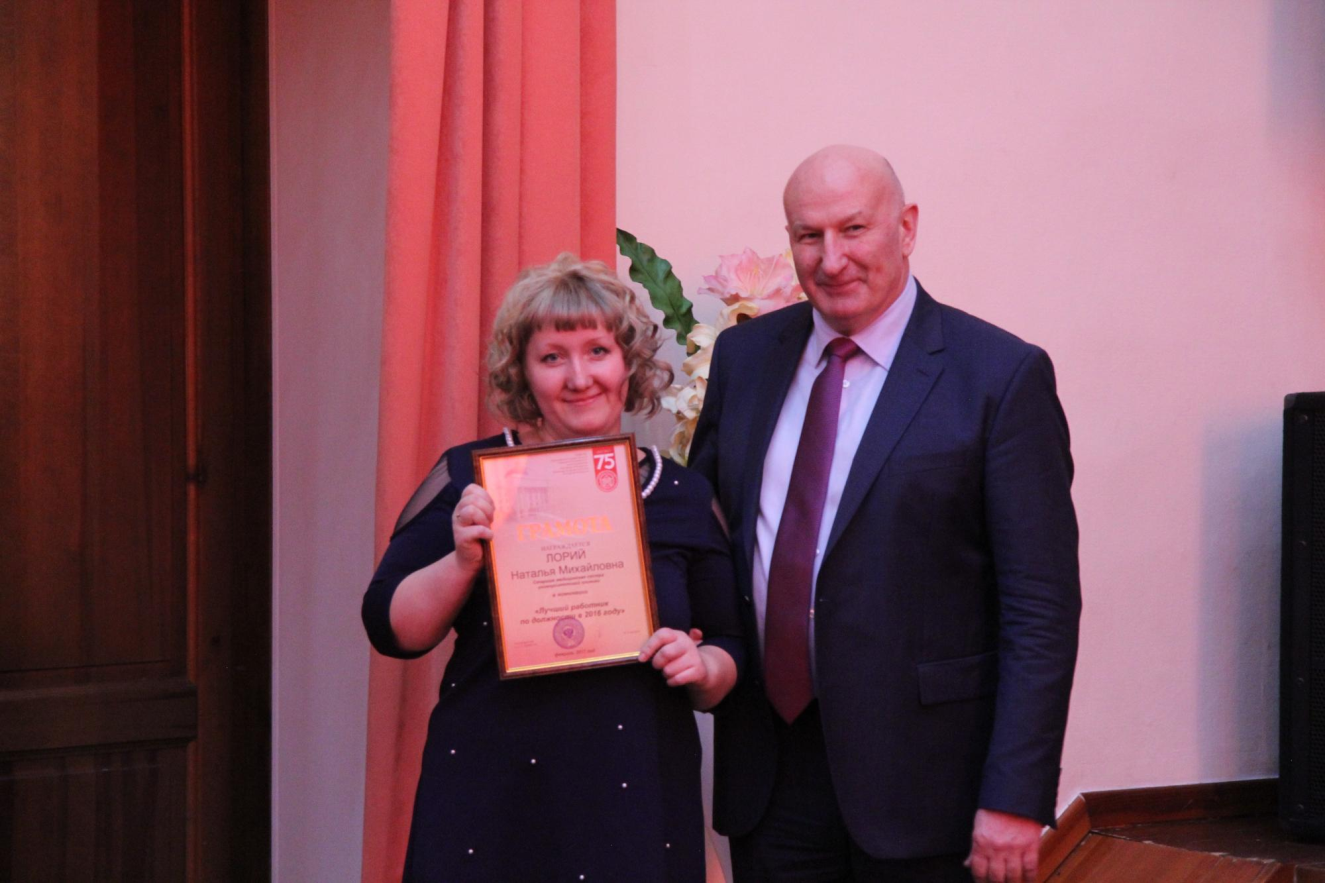 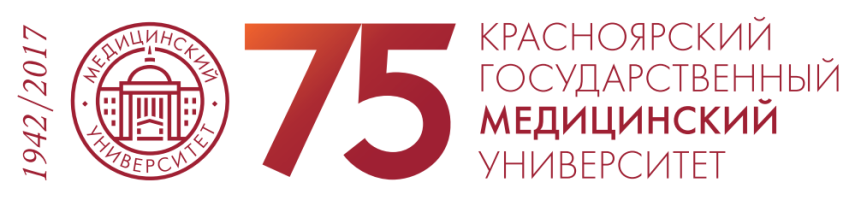 Вопросы для включения в повестку Конференции работников и обучающихся
Вопрос 6. Награждение сотрудников вуза
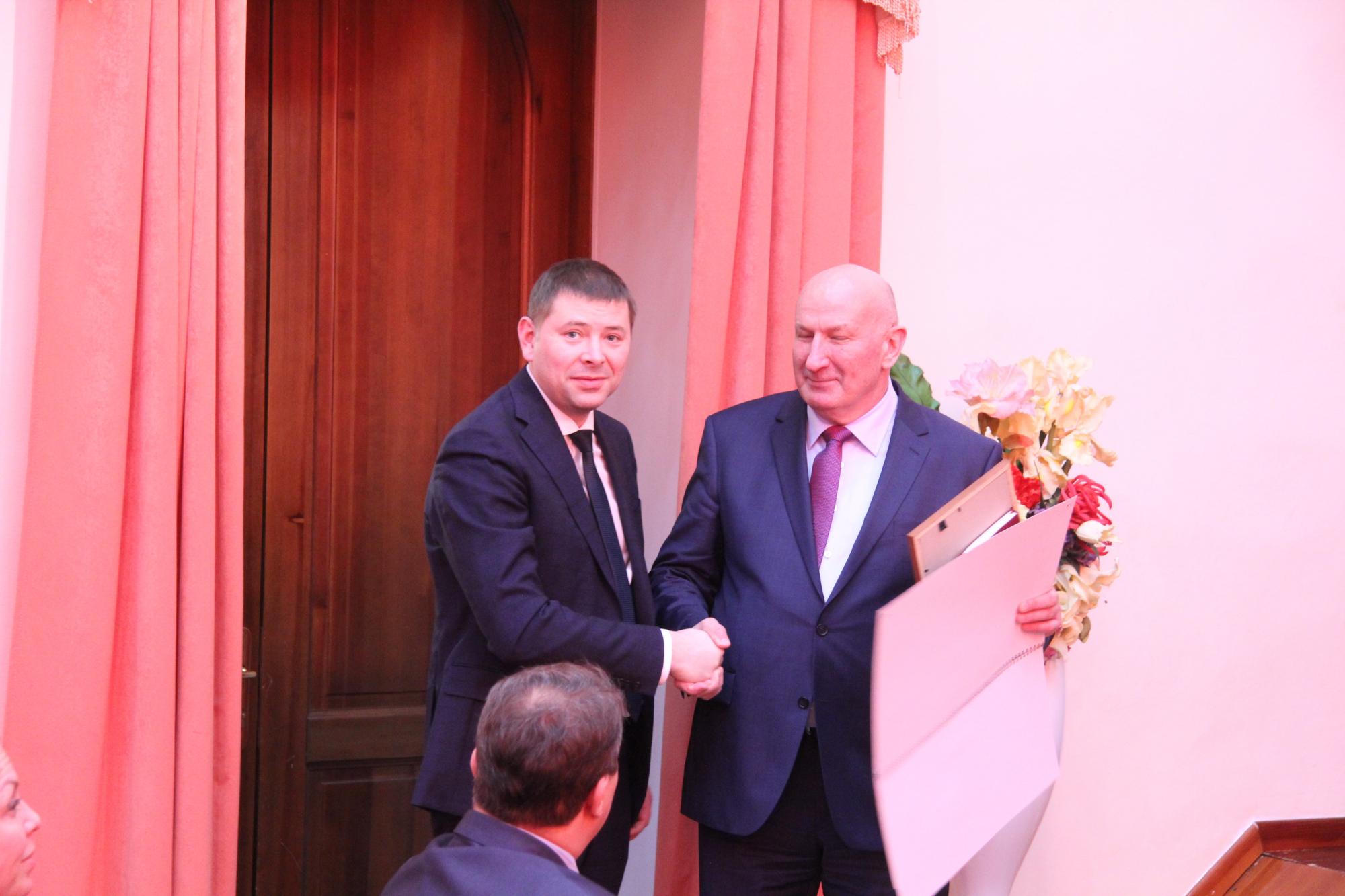 ПРОЕКТ РЕШЕНИЯ УЧЕНОГО СОВЕТА
ОТ 31 ЯНВАРЯ 2018 ГОДА
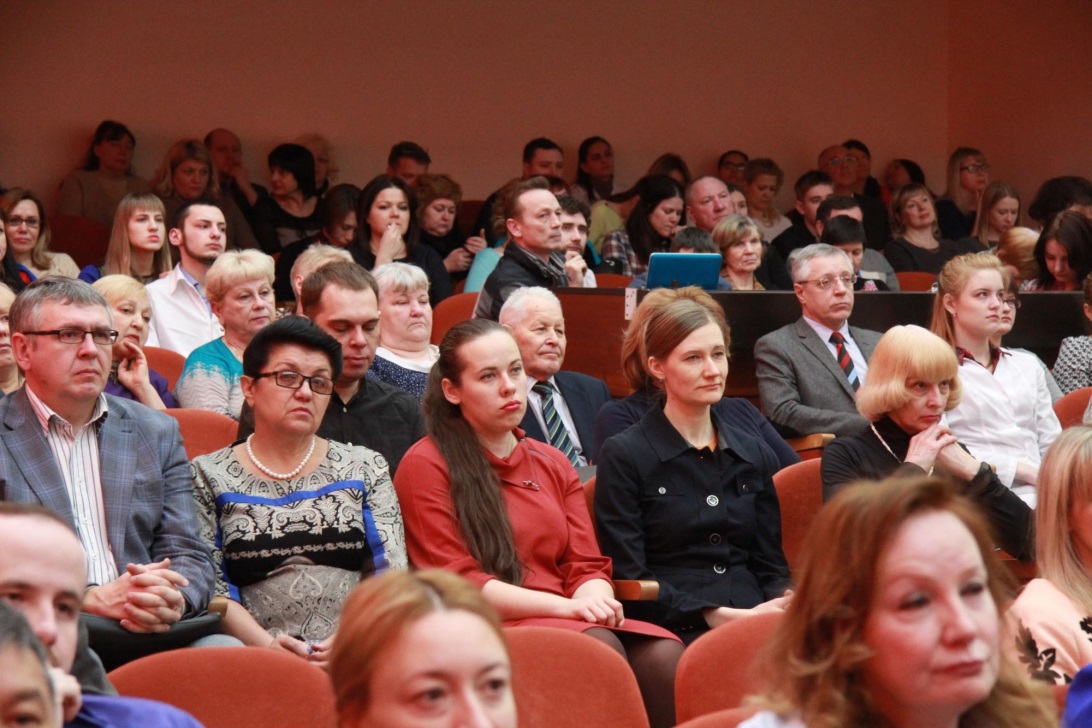 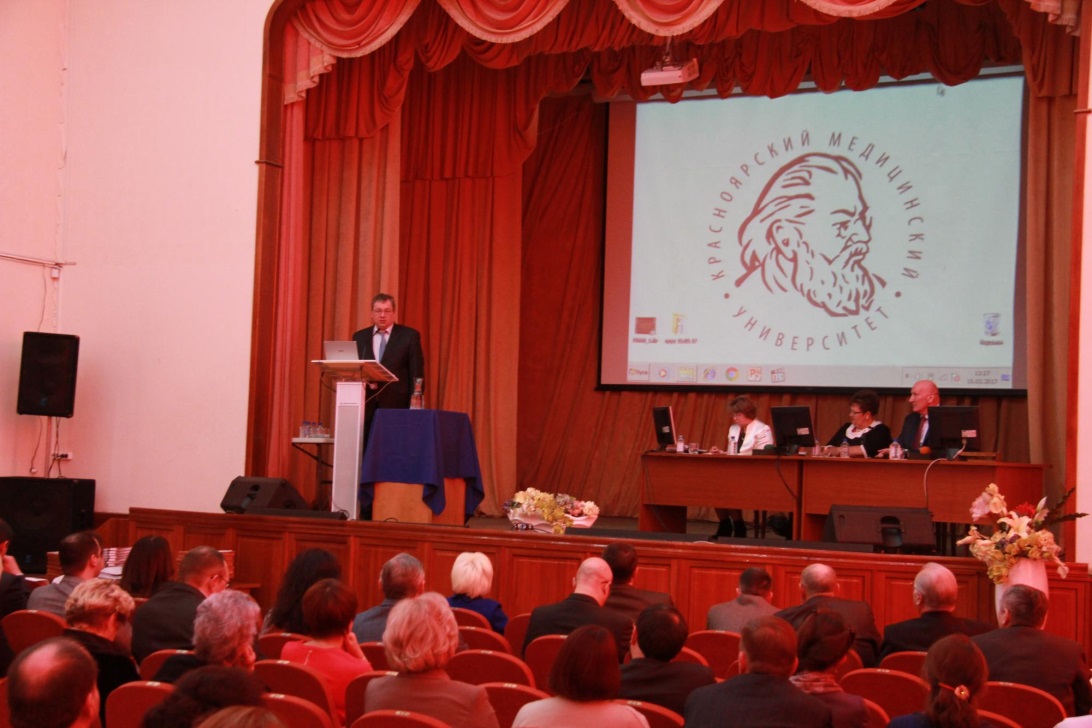 ПРОЕКТ РЕШЕНИЯ УЧЕНОГО СОВЕТА
ОТ 31 ЯНВАРЯ 2018 ГОДА
ПРОЕКТ РЕШЕНИЯ УЧЕНОГО СОВЕТА
ОТ 31 ЯНВАРЯ 2018 ГОДА
Благодарю за внимание!